PROTEIN SYNTHESIS
Or… how our bodies make proteins!
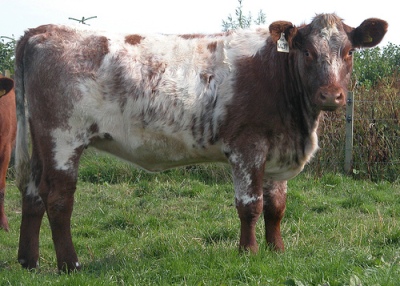 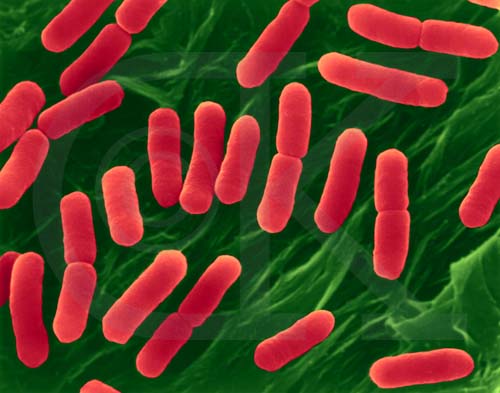 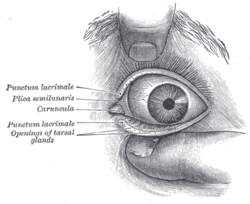 What’s so great about proteins?
You are made of proteins.  Your skin, muscles, bones, hormones, enzymes, and EVERYTHING ABOUT YOU is made of proteins.

Without the ability to make proteins, life ceases to exist.

So, proteins are pretty important!
What is a gene?
A gene is a coded sequence of DNA.  

Genes tell our cells how to build proteins.

Our genes code for how to do EVERYTHING that our bodies need!

Genes tells your cells how to make saliva, blood cells, or anything else!  Other genes tell your cells how to build your eyes and the shape of your face.
WHAT ARE PROTEINS MADE OF??Amino Acids, right?There are 20 different amino acids:  Leucine, Valine, Proline, Aspartic Acid, Isoleucine, Tryptophan, Lysine, Cysteine, etc…Look at the amino acid chart on page 303 of your textbook!
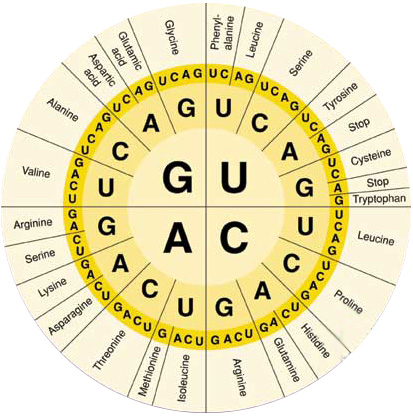 So, a “recipe” for a protein would tell us to make a long chain of amino acids. 

We know which amino acids to use because the DNA tells us!
 

Here’s what happens:
The DNA is transcribed into RNA                  (DNA  RNA)

The RNA is translated into the amino acid chain (RNA  Amino Acids)
Francis Crick called this the Central Dogma of modern biology:
DNA is transcribed into RNA
RNA is translated into the protein

(once it’s a protein, it doesn’t go back to a nucleic acid)

DNA  RNA  protein (amino acid chain)
Hold yer horses!!!!
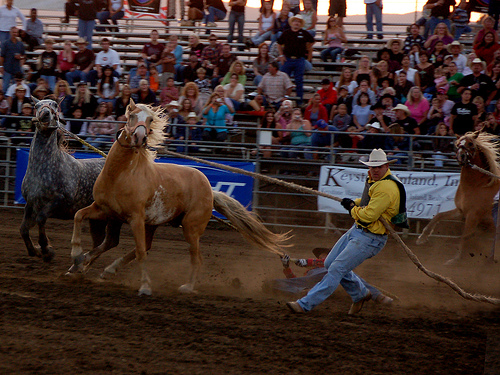 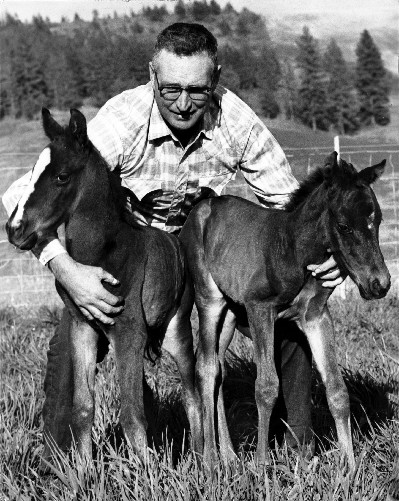 What is RNA, anyway?
RNA: the helper in protein synthesis
Ribonucleic Acid
3 differences between RNA and DNA:
	1.) RNA is a single stranded molecule
	2.) RNA has a ribose sugar 
	3.) Contains the nitrogenous base uracil instead of thymine

Three types: mRna, tRna, and rRna
DNA
RNA
Both
Double stranded          molecule
 Contains Thymine
 Contains deoxyribose sugar
- Found only in nucleus
Single stranded molecule
 Contains uracil
 Contains ribose sugar
- Found in nucleus and cytoplasm
Made of nucleotides
- Contain adenine, guanine and cytosine
Does this diagram represent DNA or RNA?  How can you tell?
You are a
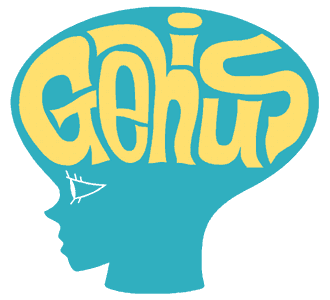 DNA contains the code (recipe) that tells the cell how to assemble proteins from amino acids.Three bases (triplet) on the active strand of DNA stand for one amino acid.
A   T   T   C   G   G   C   T   T   A   G   C   A   A   C
Summary of protein synthesis
Transcription : copying the DNA code into mRNA
Translation: reading the mRNA code and assembling the protein from the waiting amino acids.
Who are the players in protein synthesis?
Gene – DNA section that codes for one specific protein. In the nucleus.
Messenger RNA (mRNA) –reverse copy of the bases transcribed off the active strand of the DNA.  
Ribosome – Translator and site of protein synthesis.  It reads the base sequence off the mRNA codons, requests a transfer RNA to go and pick up the requested amino acid from the cytoplasm and bring it to the ribosome.
Transfer RNA (tRNA) – truck that has an anticodon to the currently translated mRNA codon.  Used to pick up requested amino acid and bring it over to ribosome.
1. Transcription: copying the DNA into mRNA
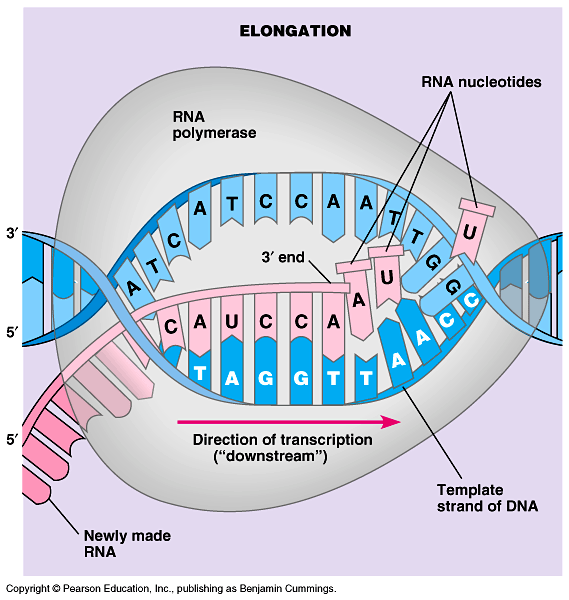 A DNA strand splits exposing the active strand 
Complementary mRNA nucleotides line up opposite the active strand of the gene forming mRNA.
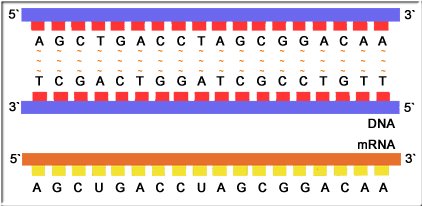 2. Translation
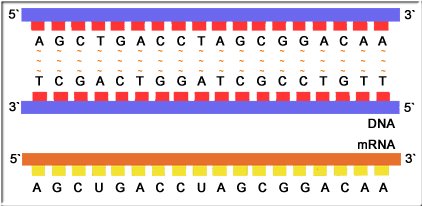 Ribosome “reads” the first codon (3 bases) on the mRNA. 
 The mRNA “chart” is consulted and the correct amino acid is brought.
What amino acids are being requested?
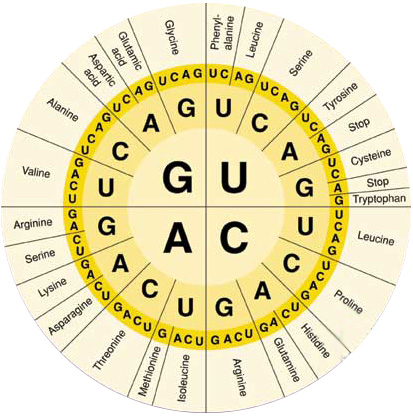 Don’t freak out! Keep breathing!  Here, look at this cute otter:
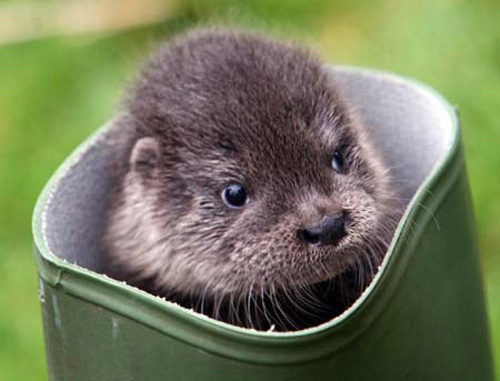 A tRNA with the anticodon complementary to the codon is sent to pick up the requested amino acid and bring it to the ribosome.
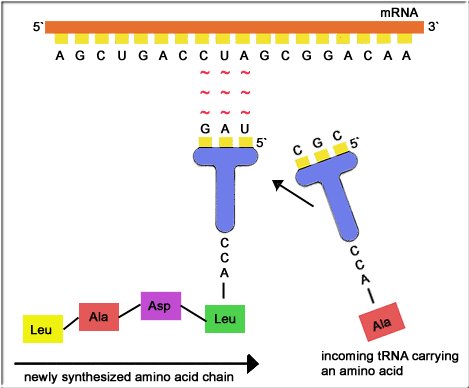 tRNA’s hang out in the cytoplasm. Think of them as trucks that transport amino acids from where they float around in the cytoplasm, to the ribosome. Think of the anticodon as the license plate on the tRNA that matches the mRNA codon.
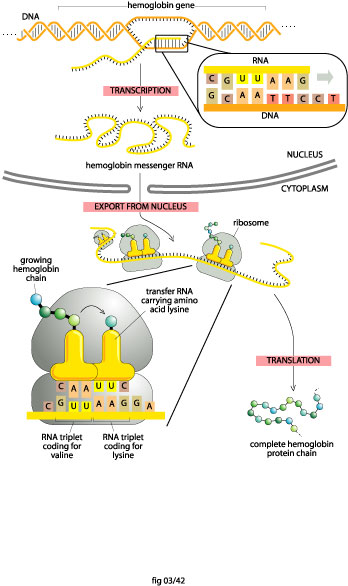 Other artists’ interpretations of translation
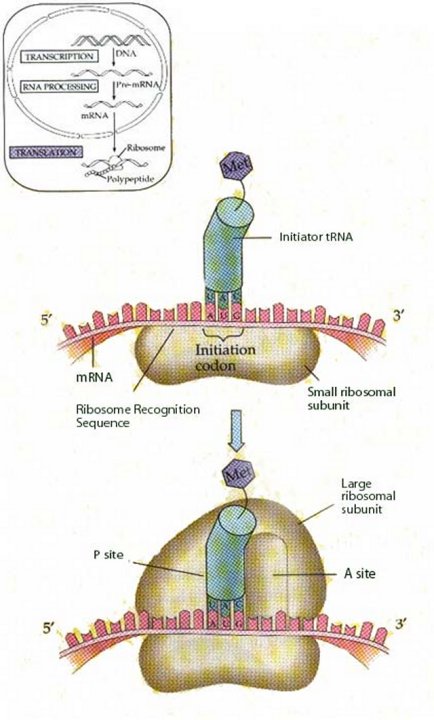 Ribosome translates the next codon on the mRNA. 
Continues until the ribosome translates a ‘stop’ codon indicating the protein is finished.
Amino acids dropped off at the ribosome join by peptide bonds forming the polypeptide chain (the finished insulin protein)
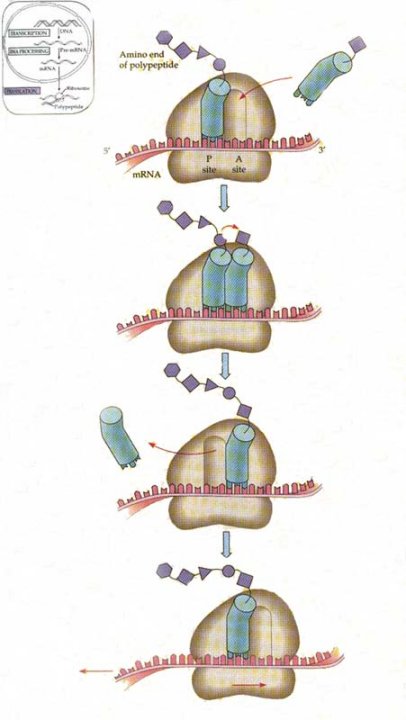 1. Transcription (DNA to mRNA in nucleus)
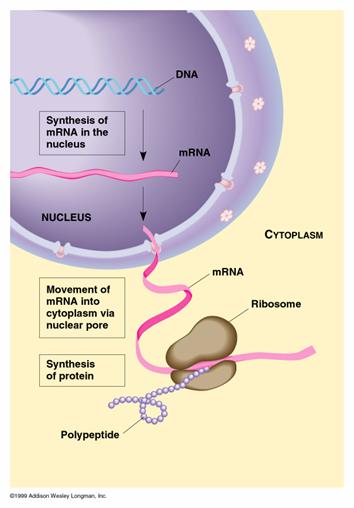 2. Translation
(mRNA into amino acid chain in cytoplasm)
mRNA Codon Chart
Notice this chart has been built using mRNA codons not DNA triplets! 
Notice that the chart has redundancy:  more than one codon codes for the same amino acid.  Why is this a good idea?
Notice AUG codon means “start” building a new protein.   UAA, UAG, UGA mean “stop’ building the protein.  All mRNA’s start with AUG, so all DNA genes start with______?
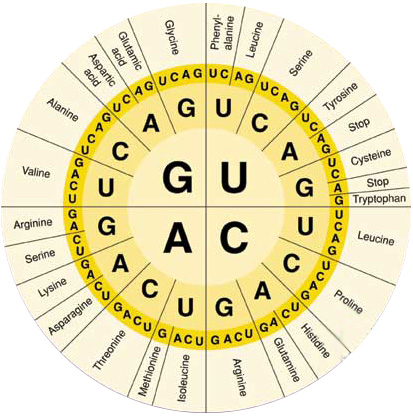 Great YouTube videos
http://www.youtube.com/watch?v=PEDQoQuIhkg 

http://www.youtube.com/watch?v=NJxobgkPEAo&feature=related 

http://www.youtube.com/watch?v=gE46bMA0Z14